Figure 2. FoxP2 expression in the adult ferret dLGN. (A) Double staining with FoxP2 immunohistochemistry and Zic2in ...
Cereb Cortex, Volume 23, Issue 9, September 2013, Pages 2204–2212, https://doi.org/10.1093/cercor/bhs207
The content of this slide may be subject to copyright: please see the slide notes for details.
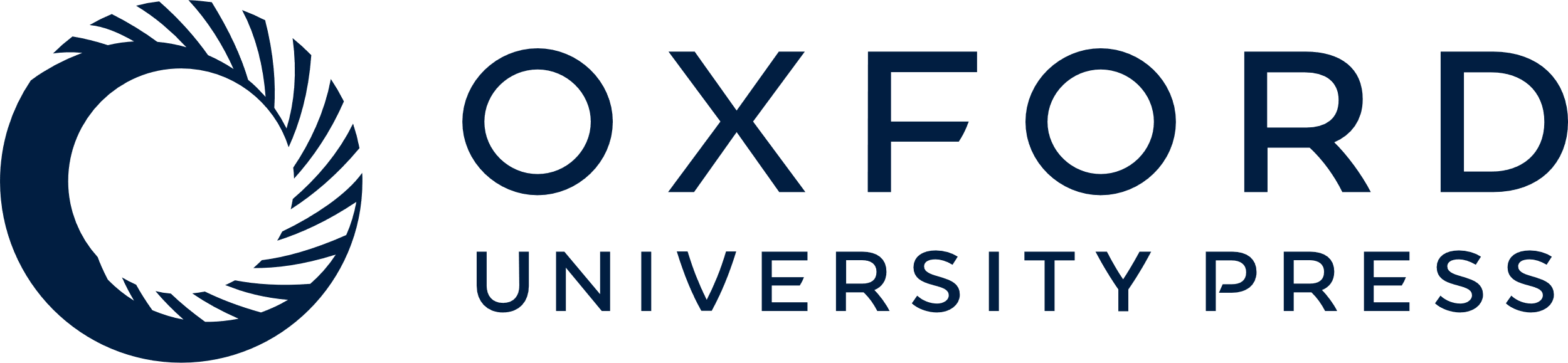 [Speaker Notes: Figure 2. FoxP2 expression in the adult ferret dLGN. (A) Double staining with FoxP2 immunohistochemistry and Zic2in situ hybridization using horizontal sections of the adult ferret dLGN. While Zic2-positive cells were detected throughout the entire dLGN (dashed line), FoxP2-positive cells were mostly restricted to the inner dLGN (double arrow). (B) FoxP2-positive cells were restricted to the A/A1 layers of the ferret dLGN. LGN layers were labeled by injecting CTBs into the eyes. Horizontal sections were stained with anti-FOXP2 antibody. (C) High magnification images of areas in B (boxes). (D) Double immunostaining with 2 independent anti-FOXP2 antibodies. Both antibodies resulted in the same expression patterns. (E) Distribution patterns of FoxP2-positive cells across the adult ferret dLGN. The serial horizontal sections from CTB-injected animals were stained with anti-FOXP2 antibody. Experiments were repeated at least 3 times in different animals and gave consistent results. Scale bars: 200 μm (A, B, E), 50 μm (C), and 25 μm (D).


Unless provided in the caption above, the following copyright applies to the content of this slide: © The Author 2012. Published by Oxford University Press. All rights reserved. For Permissions, please e-mail: journals.permissions@oup.com]